O título deve ter o máximo de quinze termos:incluindo artigos, preposições e conjunções
Autor/a 1 (Apenas o primeiro nome ÚLTIMO SOBRENOME)
Autor/a 2 (Apenas o primeiro nome ÚLTIMO SOBRENOME)
Autor/a 3 (Apenas o primeiro nome ÚLTIMO SOBRENOME)
Autor/a 4 / Orientador/a (Apenas o primeiro nome ÚLTIMO SOBRENOME)
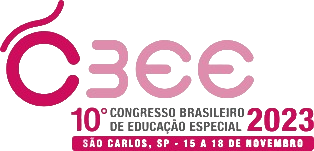 Agência Financiadora (Se houver): SIGLA OU LOGO
Nº do Processo (Opcional):
INTRODUÇÃO
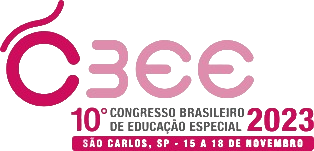 OBJETIVOS
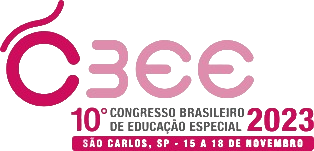 MÉTODO (ou DESENVOLVIMENTO – para Relatos de Experiência)
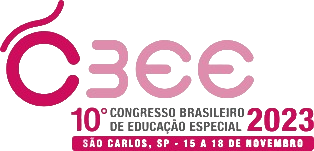 CONSIDERAÇÕES
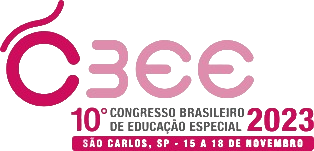 REFERÊNCIAS
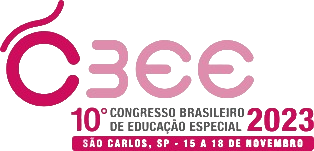